Information Security
Komputer dan Masyarakat
Oleh: Suhendro
Introduction to Computer Security
Interconnected 
Computer
[Speaker Notes: Semakin banyaknya layanan dan perangkat yang terkoneksi dengan internet atau bahkan dibuka untuk pihak ketiga]
[Speaker Notes: Inti dari keamanan informasi]
Types of Threat
Malware
Perangkat lunak yang dibuat untuk tujuan tidak baik / jahat
Security breach
Serangan yang bertujuan untuk mendapatkan hak akses
Denial of Service (DoS) attack
Aksi yang mencegah user untuk akses ke suatu sistem
Web attack
Semua serangan terhadap website atau online apps
Session hijacking
Serangan yang mencoba mengambil alih web session dari suatu koneksi
DNS Poisoning
Mengubah DNS table secara ilegal agar user diarahkan ke website tertentu
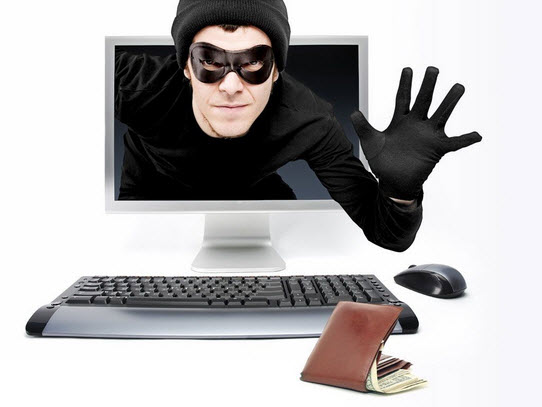 [Speaker Notes: Contoh:
Malware : virus, trojan, spyware (co: key logger)]
Hacker
White hat hacker			 orang baik
Certified ethical hacker
Gray hat hacker			 kadang baik, kadang jahat
Black hat hacker (cracker)	 orang jahat
Sneaker
Sebuah profesi terkait keamanan sistem
Dibayar untuk mencari kelemahan suatu sistem
Harus memiliki kemampuan dan etika yang baik (white hat)
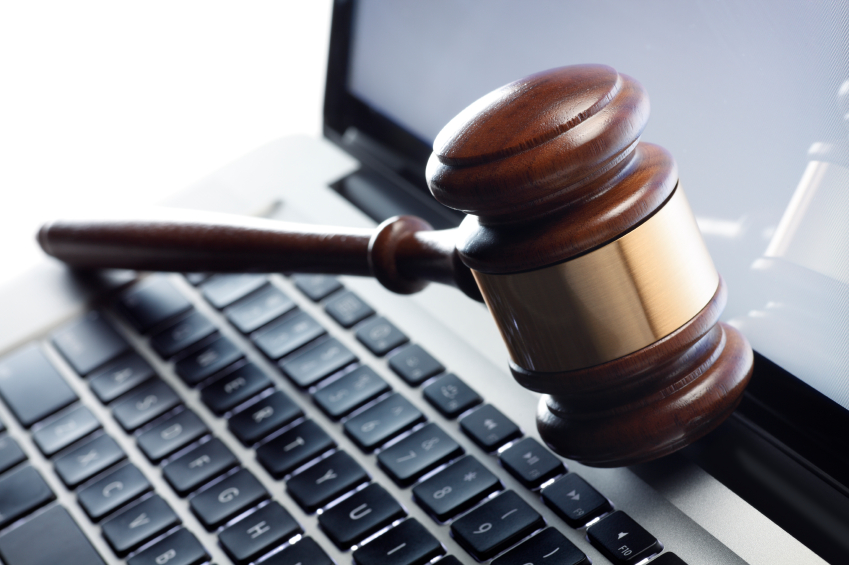 Cyber Stalking, Fraud, dan Abuse
Contoh
Nigerian Fraud
Mirip dengan SMS mama minta pulsa
Penyebaran informasi yang menyesatkan sehingga orang terjebak
Auction Fraud
Shill bidding
Bid Shielding
Bid siphoning
Identity Theft
Phising
Cyber stalking
[Speaker Notes: Shill bidding: penjual atau rekannya (shill) melakukan penawaran pada barang yang mereka jual untuk mendorong harga tawar yang semakin tinggi
Bid Shielding: menawar dengan harga tinggi untuk mengecilkan hati pesaing. Ketika pesaing sedikit, rekan penawar melakukan penawaran dengan harga lebih rendah dan penawaran awal dengan harga tinggi dibatalkan
Bid siphoning: Penipu menggiring penawar untuk melakukan transaksi ditempat lain (tidak resmi)
Menurut U.S DoJ, Identity theft and identity fraud are terms used to refer to all types of crime in which someone wrongfully obtains and uses another person’s personal data in some way that involves fraud or deception, typically for economic gain
Phising: menipu user untuk menginputkan data pribadi  membuat tiruan facebook untuk mendapatkan username dan password
Cyber stalking: melakukan intimidasi didunia maya (co: mengirim email yang mengancam, posting negatif di wall, dll)]
Tips Terhindar dari Tipu-tipu Investasi
Perhatikan sumber informasi
Verifikasi informasi atau klaim yang dibuat orang lain
Lakukan penelitian
Hati-hati terhadap taktik tekanan (memaksa untuk melakukan sesuatu)
Bersikap agak skeptis
Pertimbangkan semua alternatif dengan baik dan menyeluruh
Tips Terhindar dari Pencurian Identitas
Jangan memberikan informasi pribadi jika tidak diperlukan
Hancurkan dokumen yang berisi informasi pribadi sebelum dibuang
Jika memiliki kartu kredit atau debit, cek catatan transaksi secara berkala
Tips Aman Berinternet
Periksa setting browser
Jangan unduh plugin atau install program yang tidak jelas.
Bisa menggunakan beberapa akun email untuk berbagai kegiatan online
Jika ada indikasi penipuan atau pelecahan online, simpan sebagai bukti
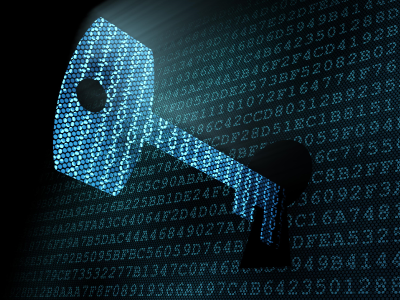 Encryption
Enskripsi merupakan proses pengacakan suatu pesan atau informasi agar tidak mudah dibaca oleh pihak yang tidak berhak
Contoh
Caesar Cipher
Digunakan pada era caesar roma
Menggeser huruf beberapa posisi
Single key (symmetric) encryption
DES (Data Encryption Standard)  dikembangkan oleh IBM pada 1970an
3DES / triple DES
AES (Advances Encryption Standard)
Blowfish
RC4
Public Key (Asymmetric) encryption
PGP (Pretty Good Privacy)
RSA
Contoh
Digital Signature
Memastikan pengirim adalah orang yang sebenarnya
Menggunakan asymmetric encryption
Hashing
Memastikan isi tidak berubah
One way encryption
Fixed length
Security Policies
Aturan Keamanan (Security Policy) merupakan dokumen yang berisi bagaimana organisasi berurusan dengan berbagai aspek keamanan. 

Aturan keamanan bisa dibuat karena kebutuhan internal atau karena diwajibkan oleh hukum
Apa yang Mencakup Aturan Keamanan ?
Sikap atau perilaku
Bagaimana mengakses jaringan kantor 
Bagaimana mengamankan identitas atau informasi login
Produk atau prosedur melakukan suatu aktivitas
Aturan dan kriteria membuat password baru
Menangani kejadian
Ketika terjadi penetrasi dan pencurian data
Hukuman terkait pelanggaran
Pelanggaran akses oleh karyawan
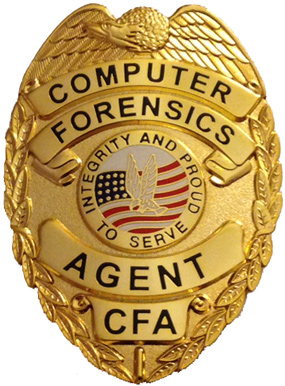 Forensik
Forensik Komputer (Computer Forensic) merupakan pemeliharaan, identifikasi, ekstraksi, intepretasi, dan dokumentasi bukti komputer (computer evidence) termasuk aturan-aturan terkait barang bukti, proses hukum, integritas barang bukti, laporan faktual, dan menyediakan pendapat sesuai keahlian di persidangan atau pertemuan legal lainnya
Kenapa Forensik Komputer Penting ?
Untuk memperoleh kembali (recover), analisa, dan pemeliharaan komputer dan materi-materi terkait sehingga dapat disajikan sebagai barang bukti di pengadilan
Untuk mengidentifikasi barang bukti dalam waktu singkat, mengestimasi kemungkinan dampak dari aktivitas berbahaya yang dilakukan pada korban, dan melakukan penilaian terhadap niat (tujuan) dan identitas pelaku kejahatan